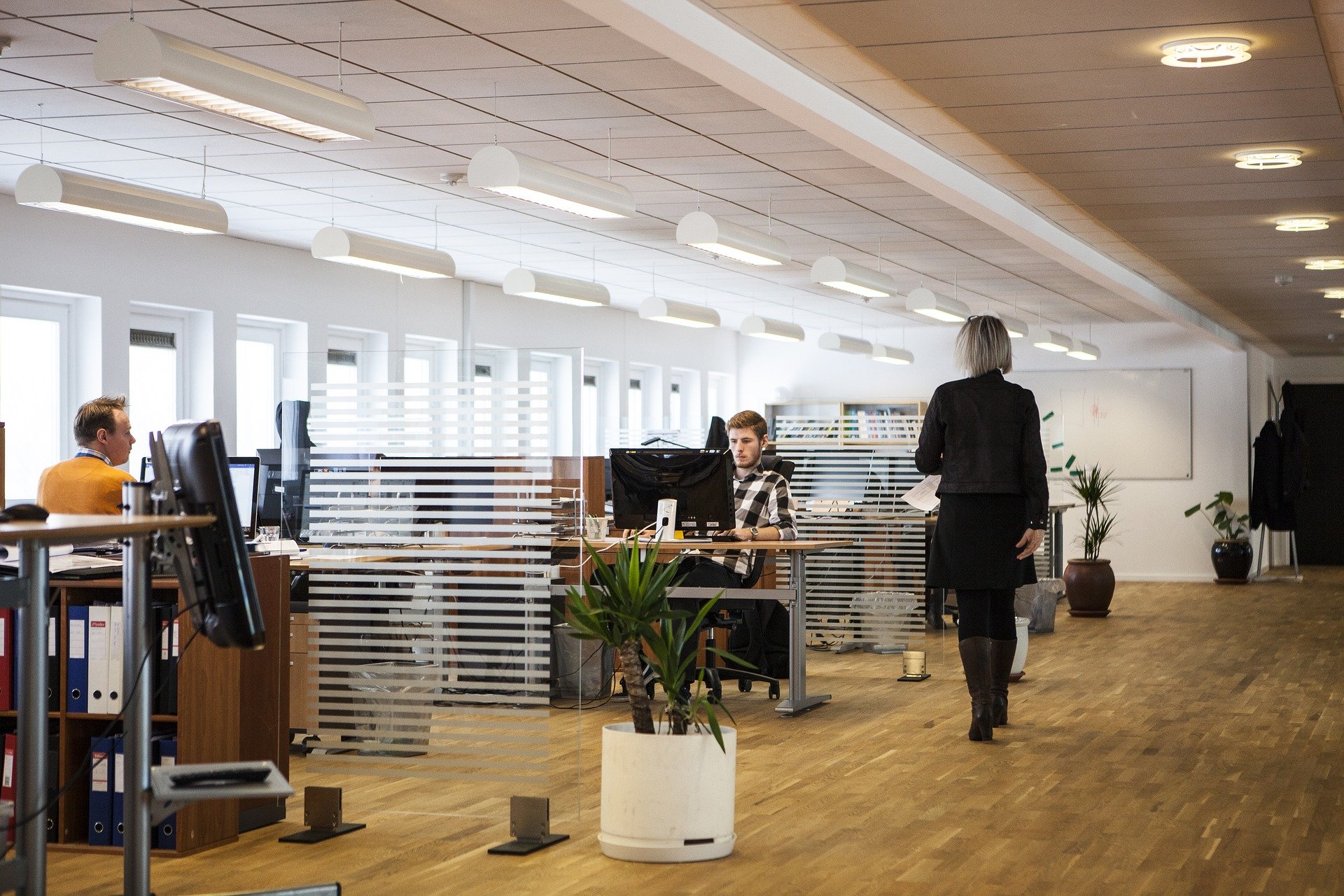 Nudging
новые технологии работы со своей командой
[Speaker Notes: A template for students to design a field trip to a location for other students to view. Includes directions to the student of what to include on each slide and what content should be considered.]
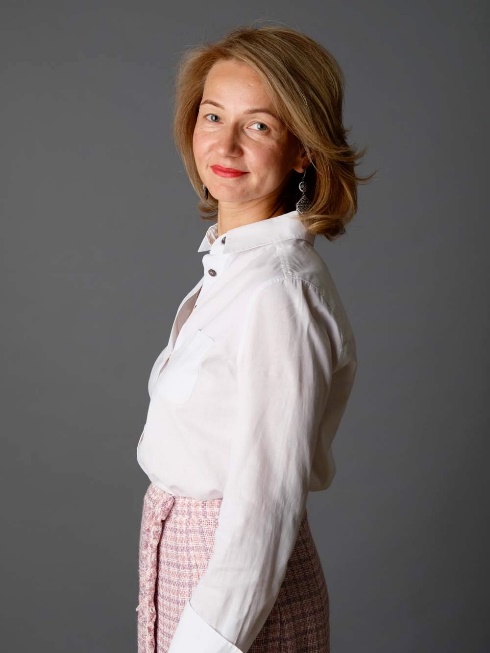 Вера Челенк
ВЫ УЗНАЕТЕ:
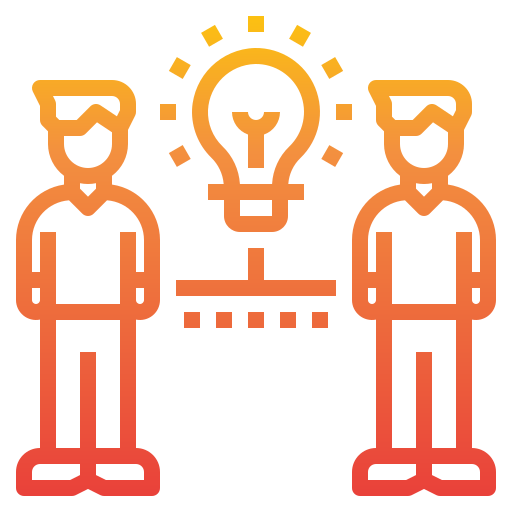 Что такое nudge технологии

Факторы, которые влияют на наше личное благополучие и эффективность

Лайфхаки для поддержания личного благополучия и благополучия своих коллег при выходе из режима самоизоляции.
Опыт работы более 20 лет в крупных международных компаниях
Последние несколько лет занимается вопросом продвижения концепции личностного благополучия / well-being в корпоративной среде
Сертификат Йельского университета о прохождении курса «Science of wellbeing”
Сертификат академии Адидас «Wellbeing в организации»
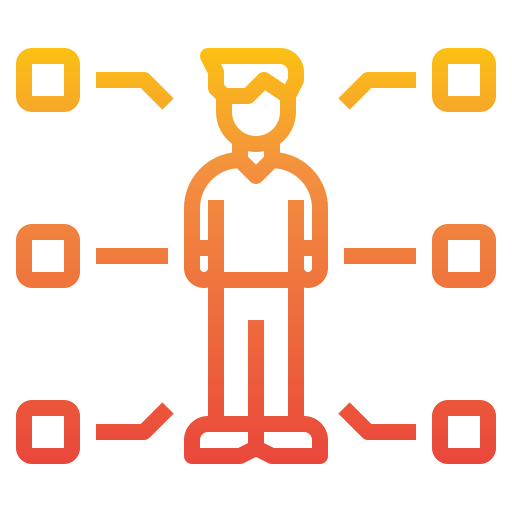 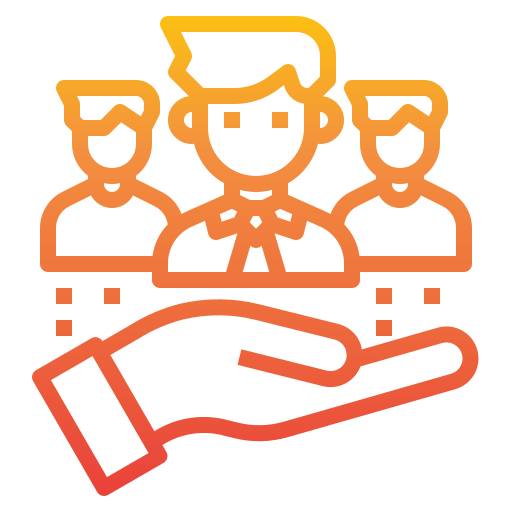 Благополучие
Сложная и многосторонняя система организации жизни, которая помогает сохранять и укреплять психическое, физическое и эмоциональное здоровье
Относится ко всем сферам деятельности человека
Является процессом, а не событием
Nudge
подталкивать
Nudging
привлекать внимание
[Speaker Notes: For example, Astoria Oregon is a town on the Oregon coast well know for its starring role in the movie “The Goonies”.  Today, we will take a trip from our school to Astoria through miles and time…]
5 КЛЮЧЕВЫХ ЭЛЕМЕНТОВ БЛАГОПОЛУЧИЯ*
Элементы взаимозависимы и влияют друг на друга
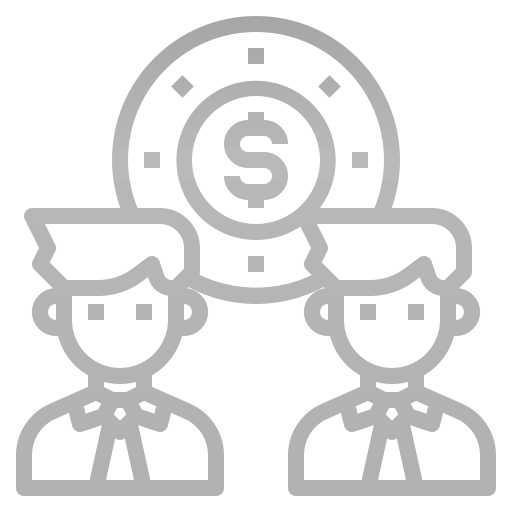 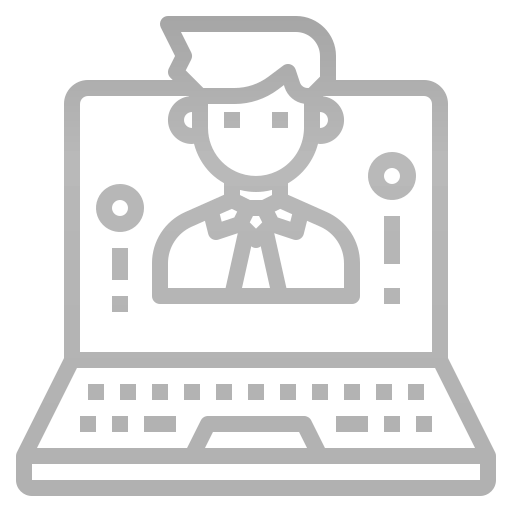 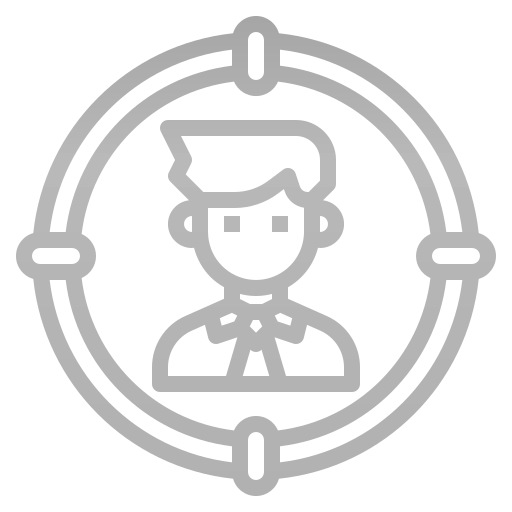 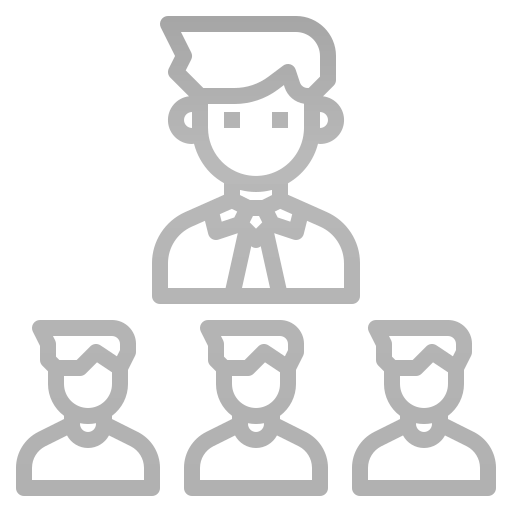 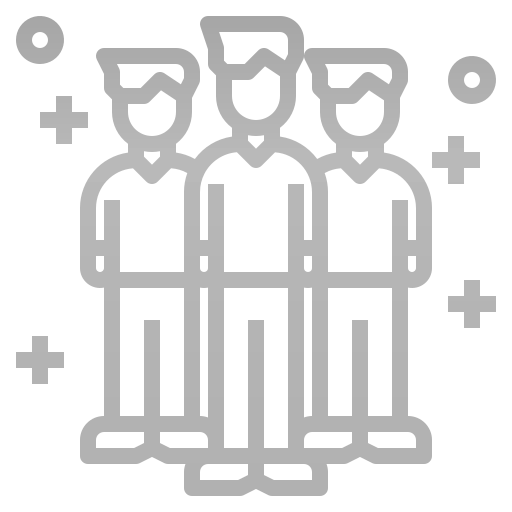 Финансовое благополучие
Профессия
Здоровье
Окружение
Социальные связи
* исследования компании Гэллап на протяжении 50 лет в 150 странах
Помогают ли  эрудиция  и знания о себе улучшить наше личностное благополучие?
ВРЕМЯ МЕНЯТЬ ПРИВЫЧКИ - СЕГОДНЯ !
ДОБРОТА
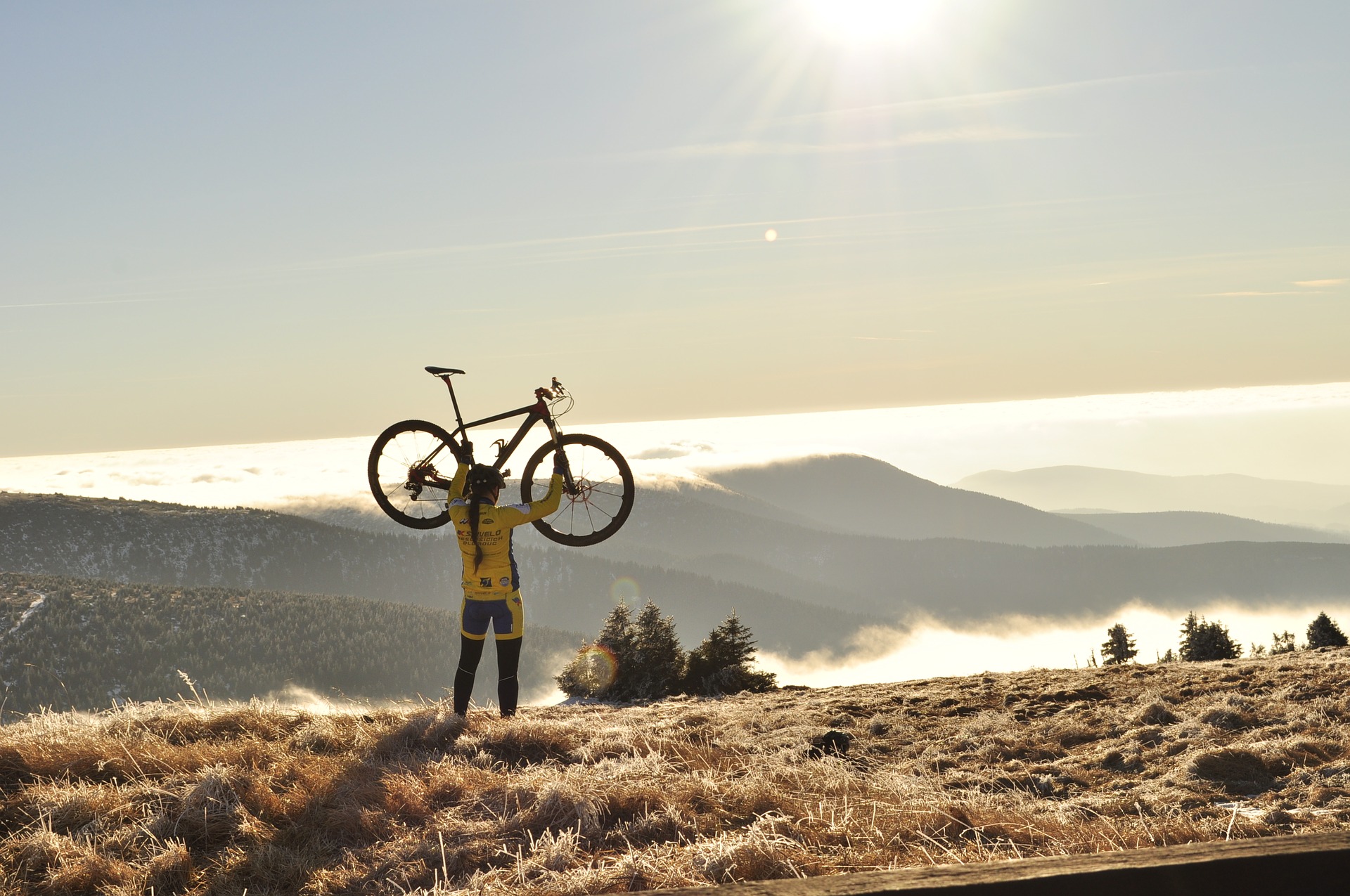 БЛАГОДАРНОСТЬ
БЛАГОПОЛУЧИЕ
ЗДОРОВЫЕ ПРИВЫЧКИ (ЕДА, ДВИЖЕНИЕ, СОН)
СОЦИАЛЬНЫЕ СВЯЗИ
ВЛИЯНИЕ НА СОБЫТИЯ
ОСОЗНАННОСТЬ
 (MIND CONTROL)
7%
50%
Что влияет на ощущения счастья и благополучия?
13%
40%
20%
10%
Генетика
60%
Мысли и поступки (образ жизни)
Еда
Внешние обстоятельства
Питье
Движение
Эмоции и мысли
Еда
Вода
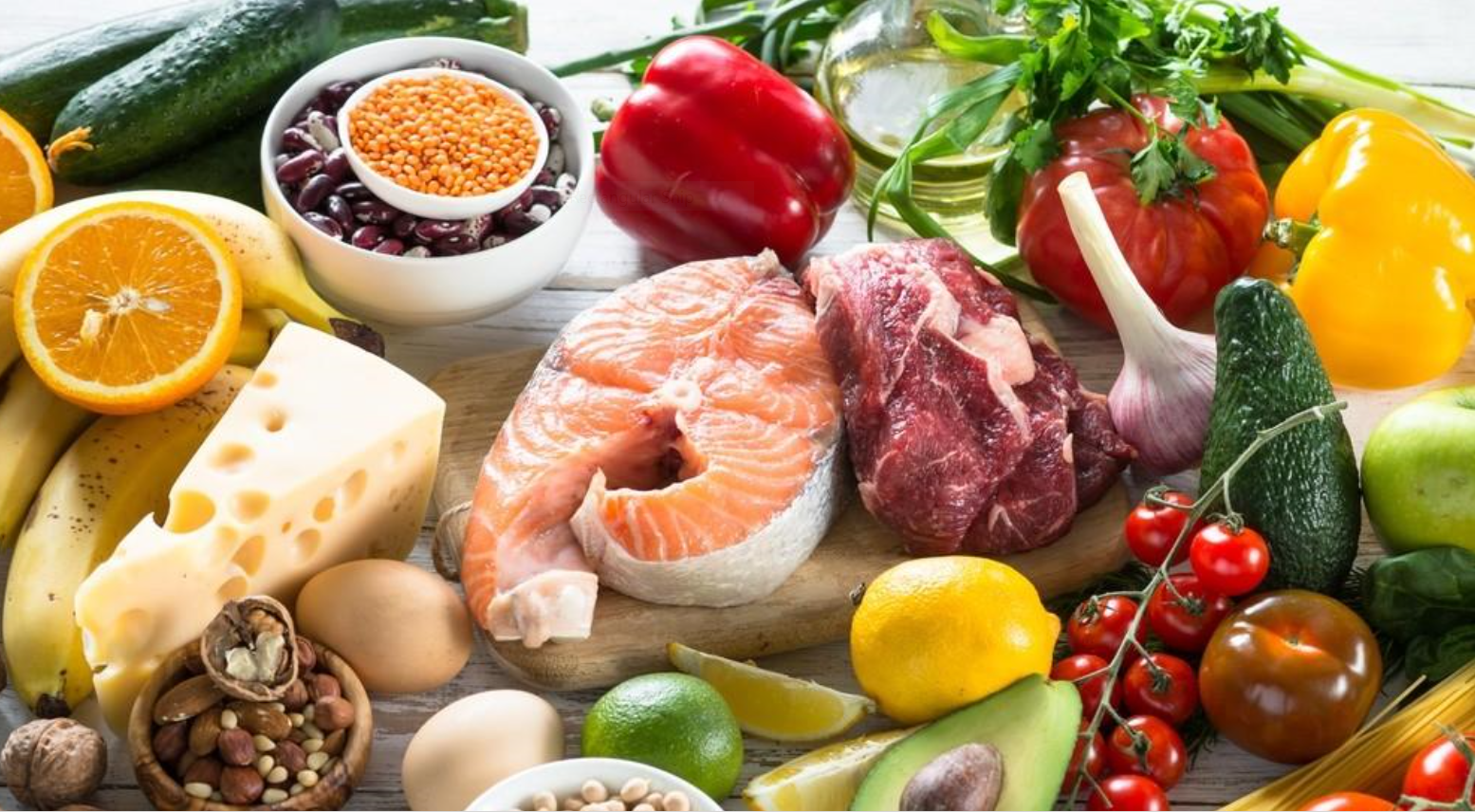 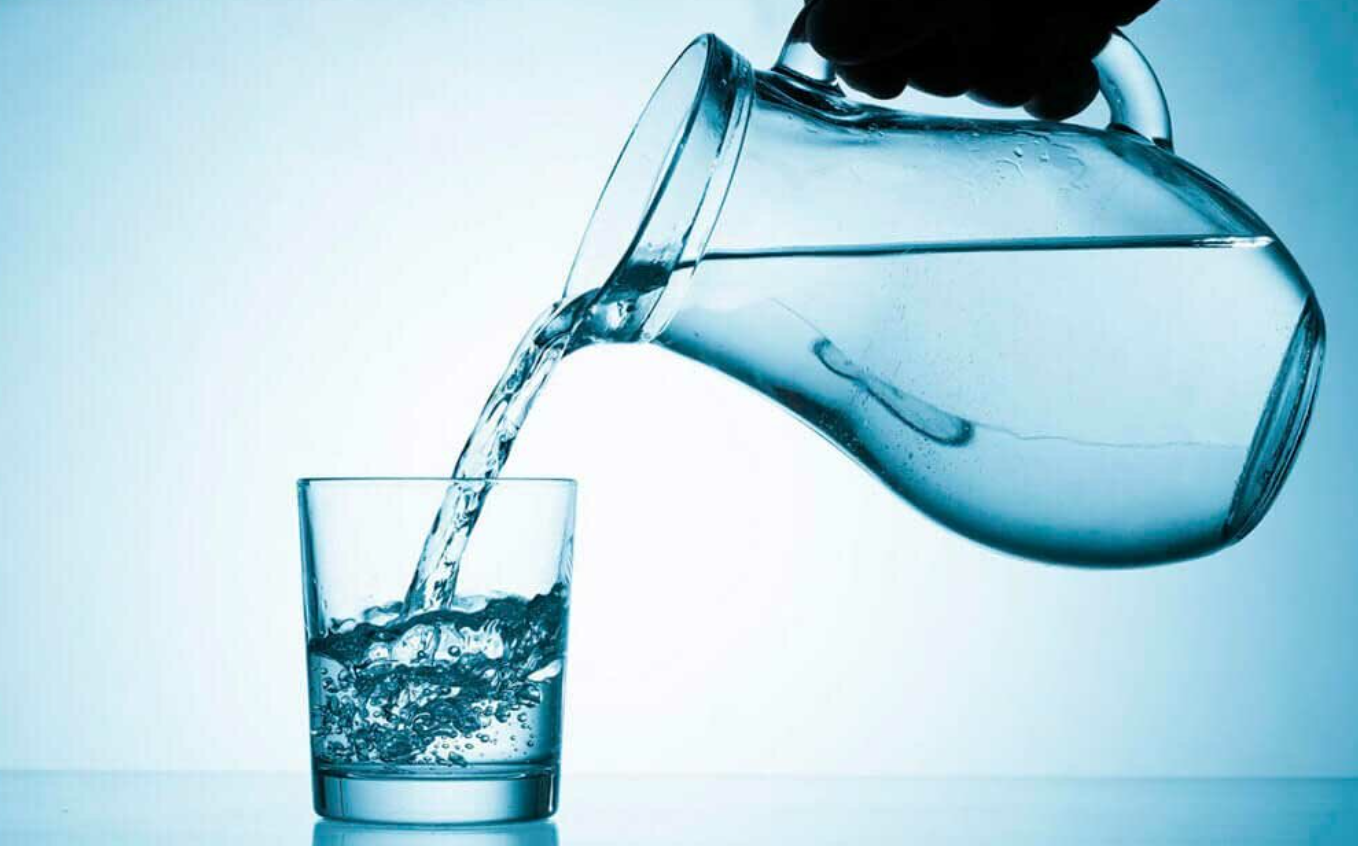 Движение
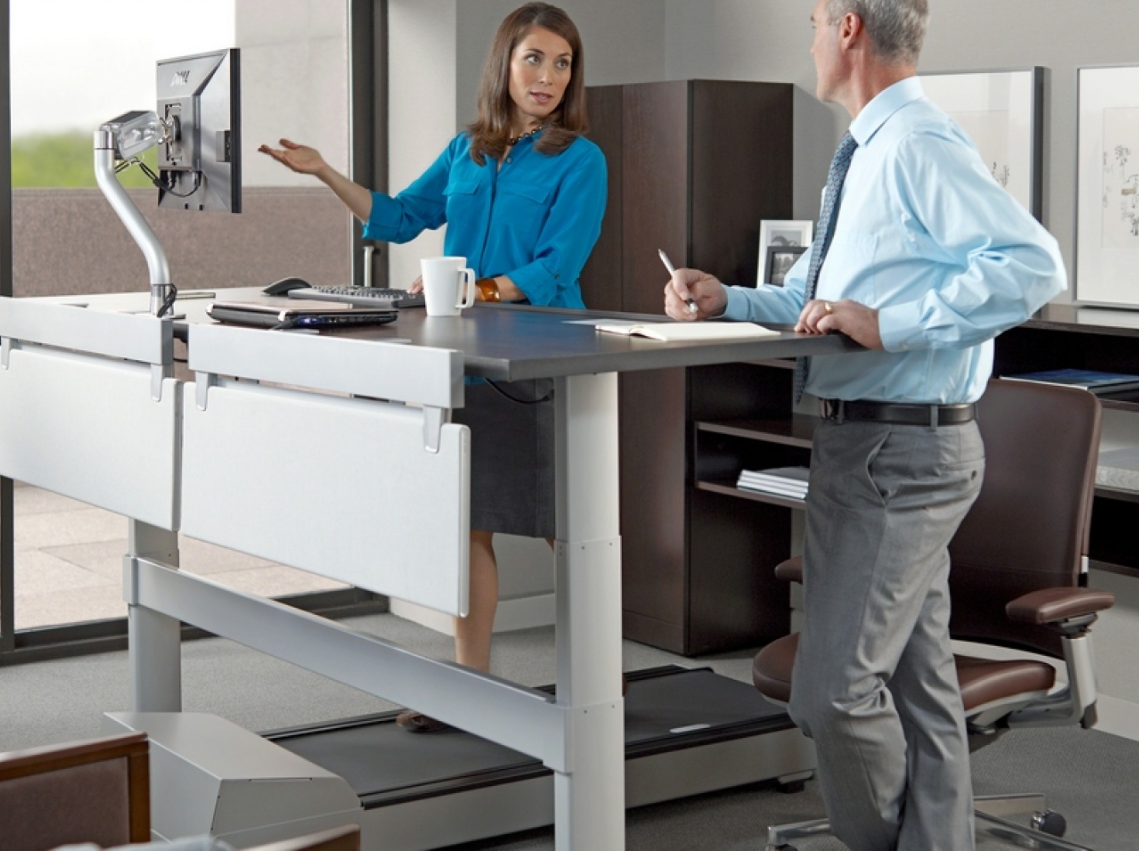 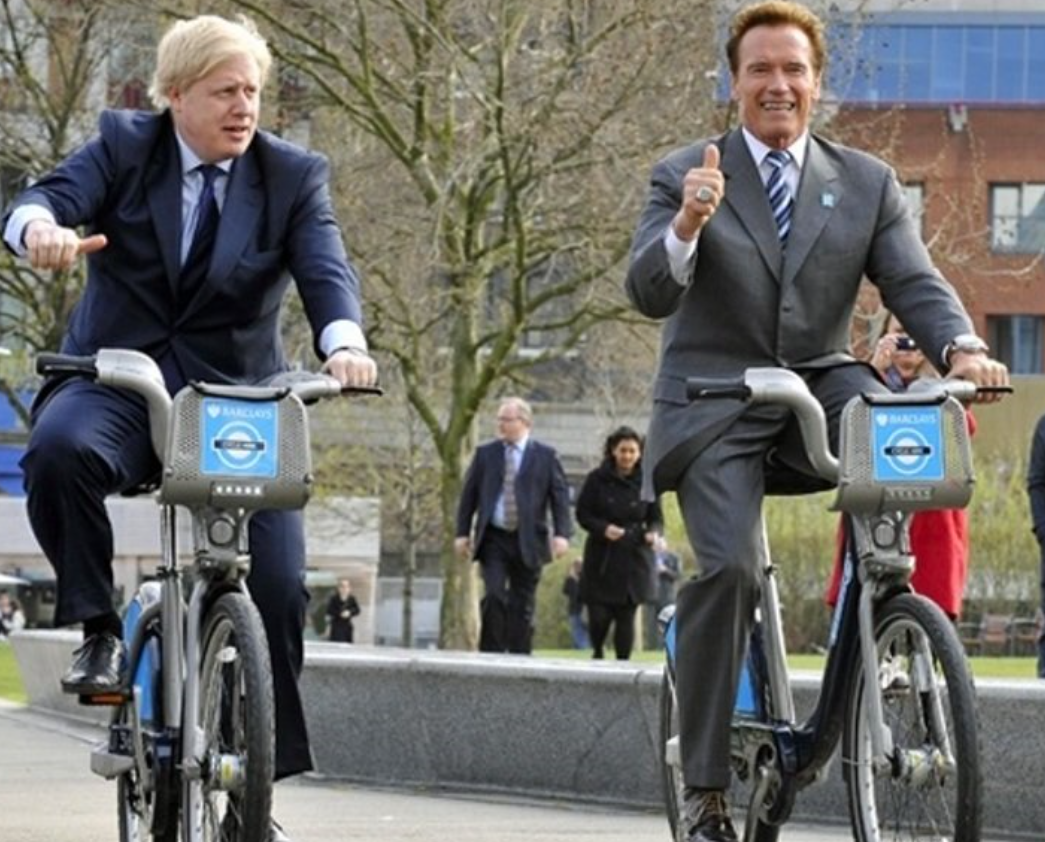 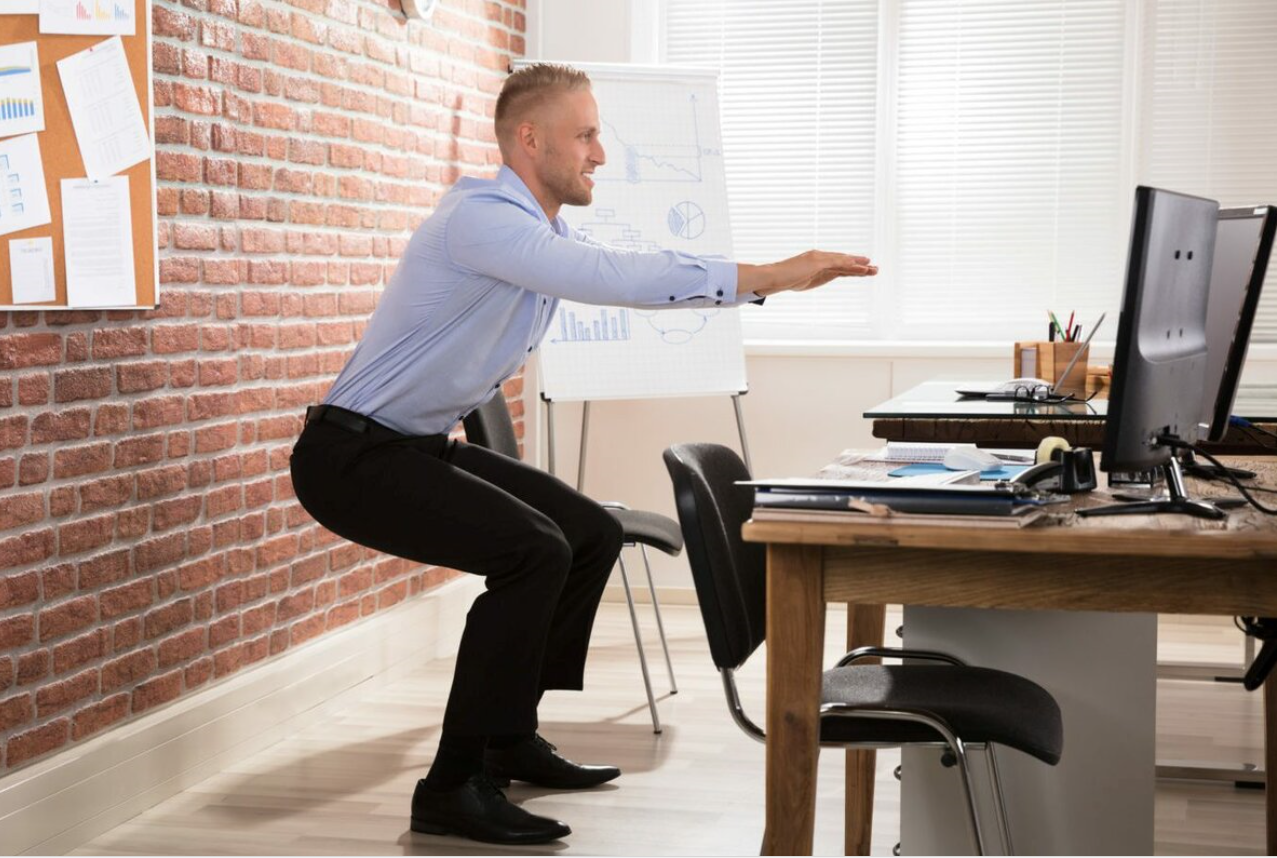 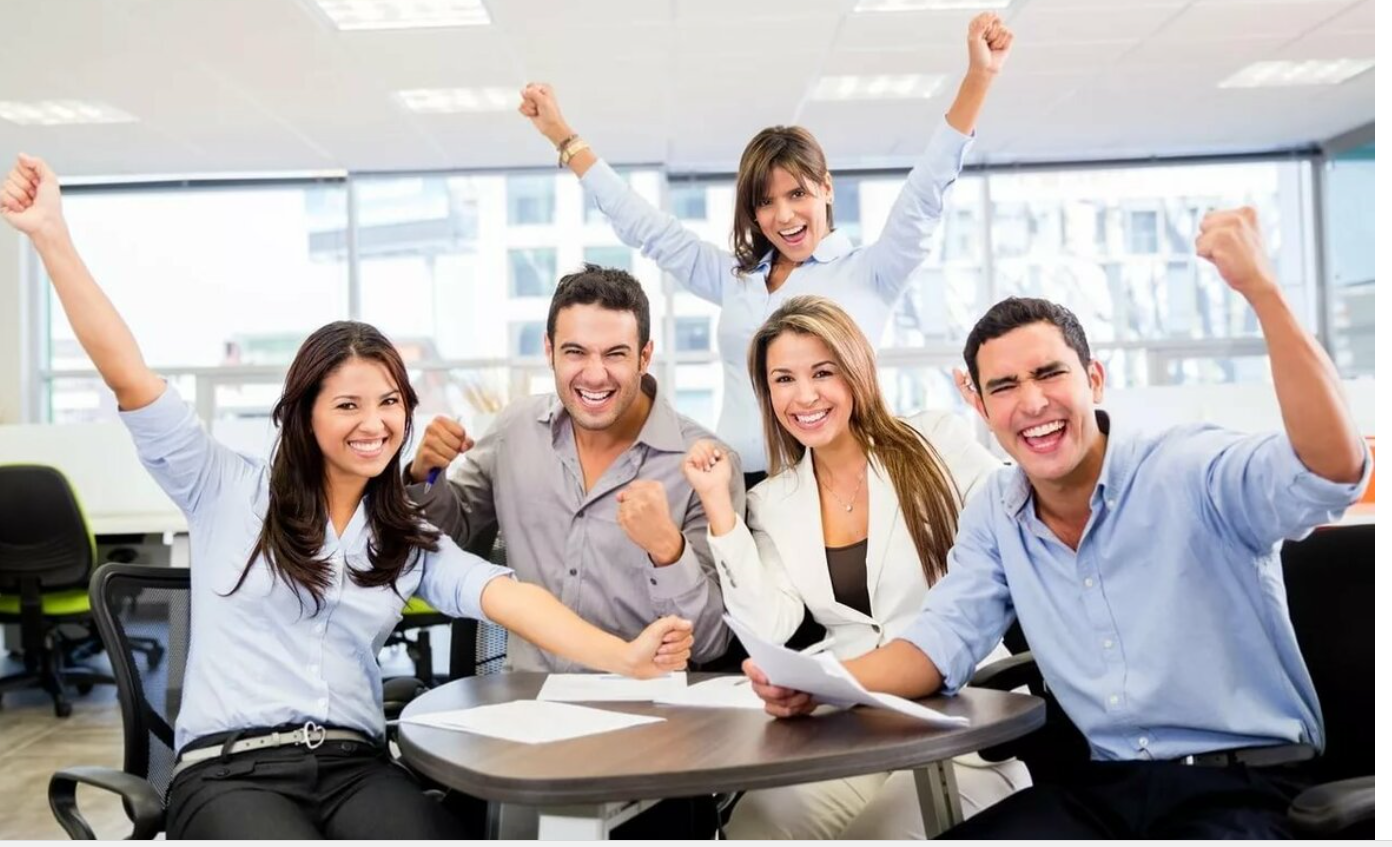 Эмоции и мысли
LIFEHACKs для поддержания личного благополучия и благополучия своих коллег при выходе из режима самоизоляции
Используйте оптимистический стиль мышления
Поддерживайте и формируйте здоровые привычки
Физические нагрузки
Еда & питье
Сон
Если ваша команда работает частично из дома, частично из офиса:

Делайте совместные собрания для всей команды и используйте видео связь
Если предстоит встреча и все коллеги в офисе, выберите «живую» встречу с соблюдением социальной дистанции
Запланируйте ONE TO ONE встречи с членами своей команды (дистанционно , либо очно) 
Найдите время, чтобы спросить про жизнь вообще
Информируйте об предстоящих изменениях, людям нужно время адоптироваться
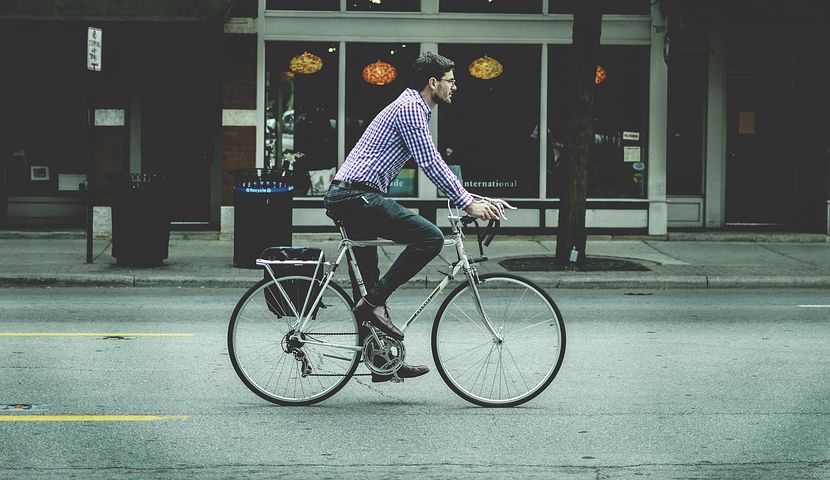 УЛЫБАЙТЕСЬ И СОВЕРШАЙТЕ ПОДВИГИ!

ИСКРЕННЕ ВАША
ВЕРА ЧЕЛЕНК